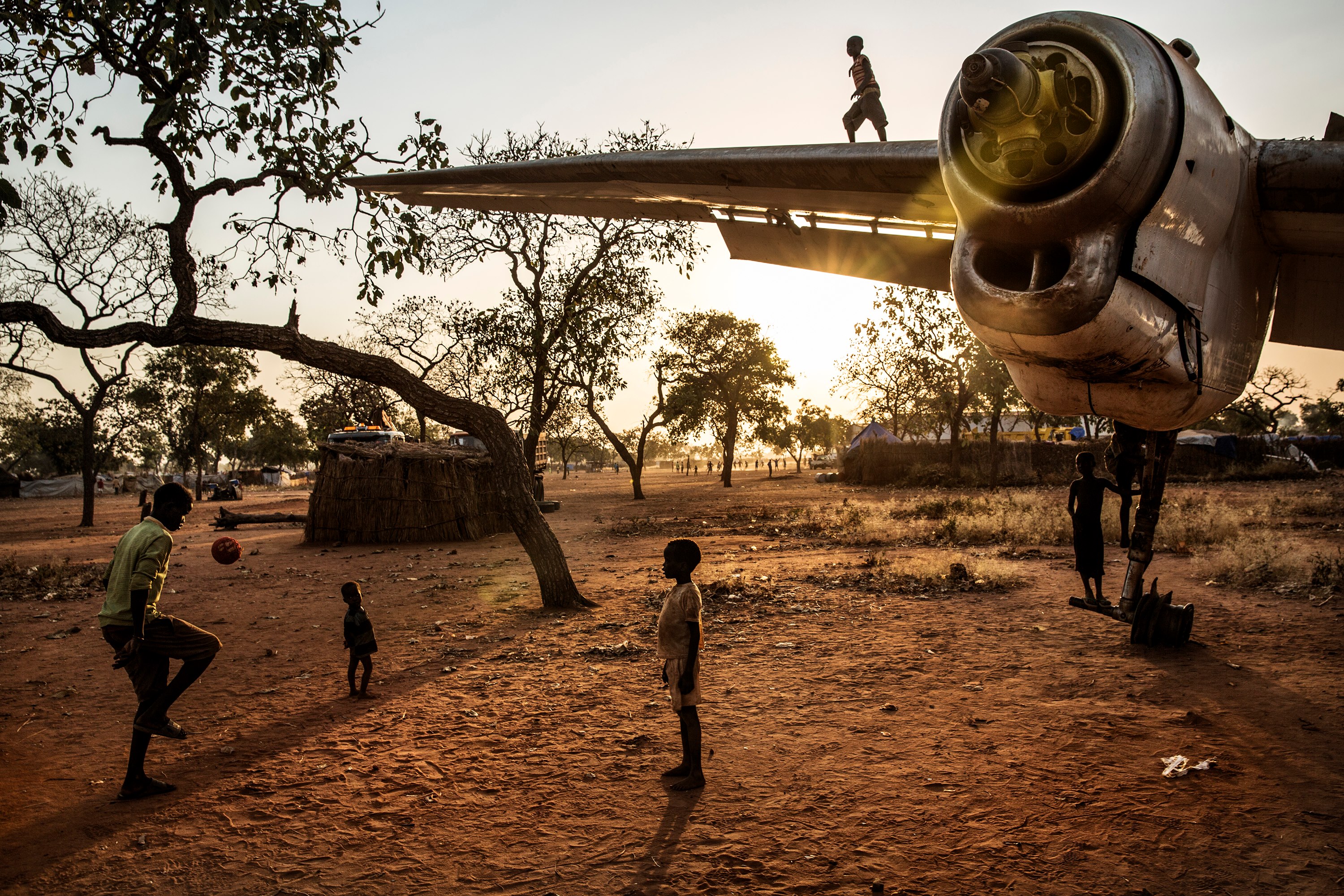 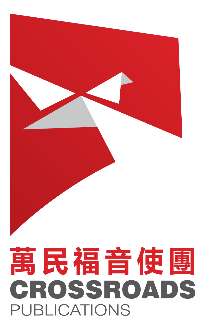 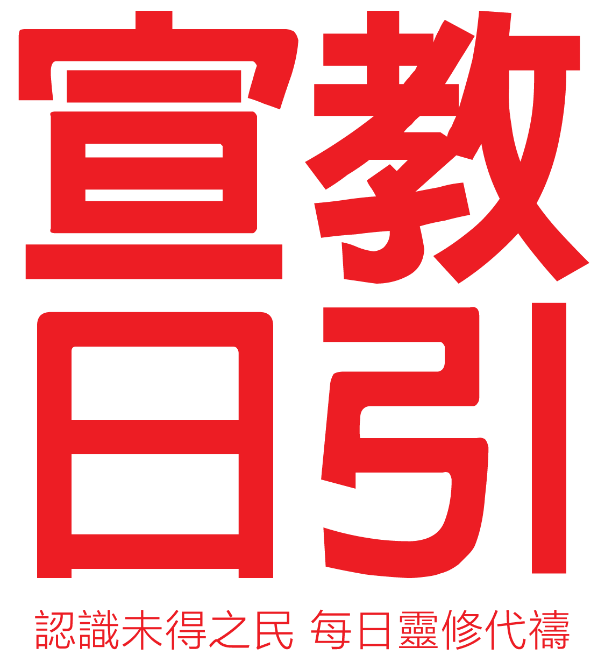 2023年 10月
聖經翻译
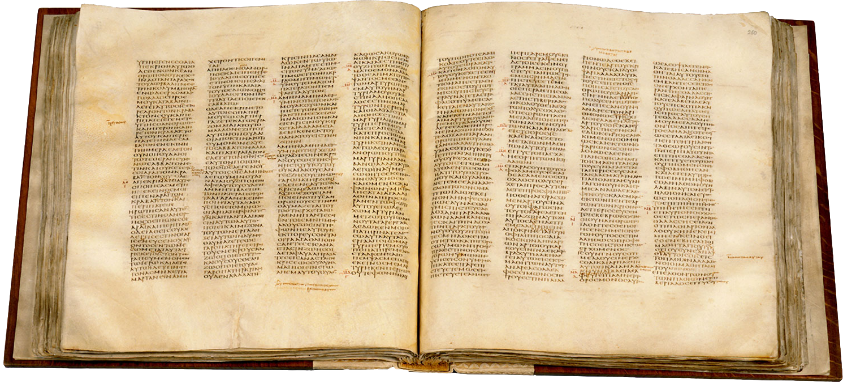 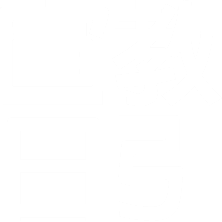 聖經翻譯歷史
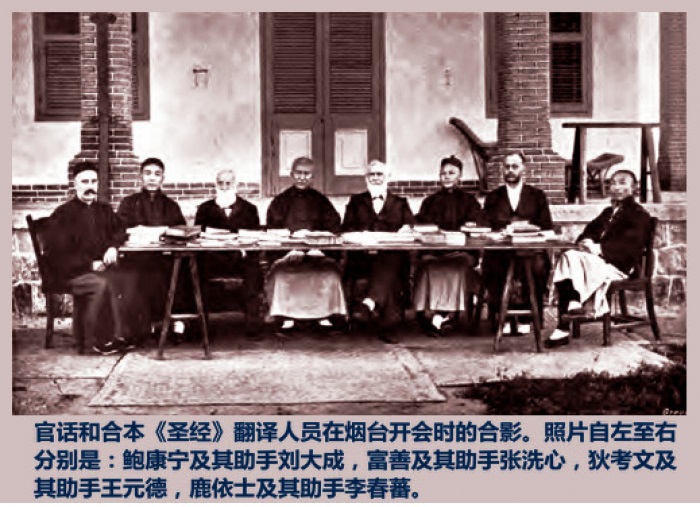 七十士譯本~ 主前二世紀希伯來文 — 希臘文
武加大(拉丁文通俗譯本)~4世紀希臘文 — 拉丁文
King James Bible~14世紀 拉丁文 — 英文
中文和合本聖經~1919年
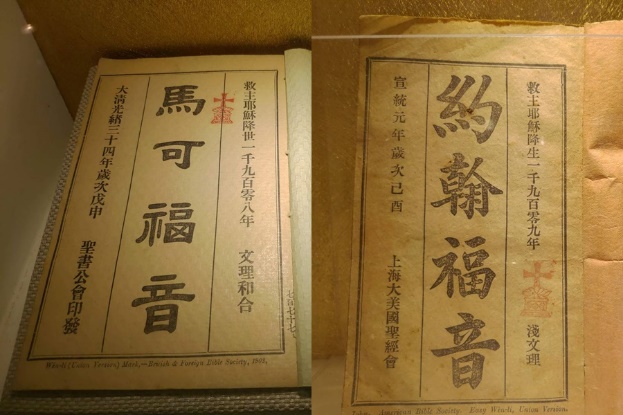 [Speaker Notes: 七十士譯本
猶太人亡於巴比倫，巴比倫被波斯所滅，一部份猶太人在波斯管治期間人回歸猶大地，後來波斯被亞歷山大希臘帝國所滅，而留在波斯希臘化了的猶太人就不熟悉用希伯來文所寫的舊約聖經，因此主前二世紀，有72位猶太學者將聖經從希伯來文翻譯了當時的通用語言希臘文，就是七十士譯本。
新約聖經也是用希臘文寫成的。
 
影響拉丁語世界的武加大譯本
七十士譯本後約六百年，西羅馬世界的通用語已從希臘文轉為拉丁文；
武加大(拉丁文通俗譯本)譯本應世而出，發揮了信仰在新語言環境中的傳續需要，影響了之後一千多年的教會歷史。
 
威克里夫英文聖經翻譯
14世紀末英國神學家約翰‧威克里夫將聖經從拉丁文翻譯成英文就是King James Version讓英語世界的國家更容易能明白聖經更容易解聖經
 
中文和合本聖經
1919年，在華的宣教士主導與華人信徒合作下，將聖經的內容翻譯成現代漢語，而不是古典文言文，目的是使聖經的教義和信息更容易理解和傳播給華人。
和合本的名稱來自希伯來文和希臘文原文中的一個詞，意思是「和好」或「一致」，強調了其目標是保持對聖經原文的忠實翻譯。和合本聖經在漢語白話文的發展中扮演了重要的角色。

和合本譯者, 左起: 鮑康寧、劉大成、富善、張洗心、狄考文、王元德、鹿依士、李春蕃]
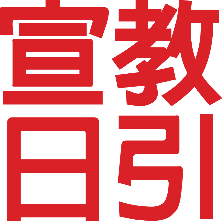 聖經翻譯現況
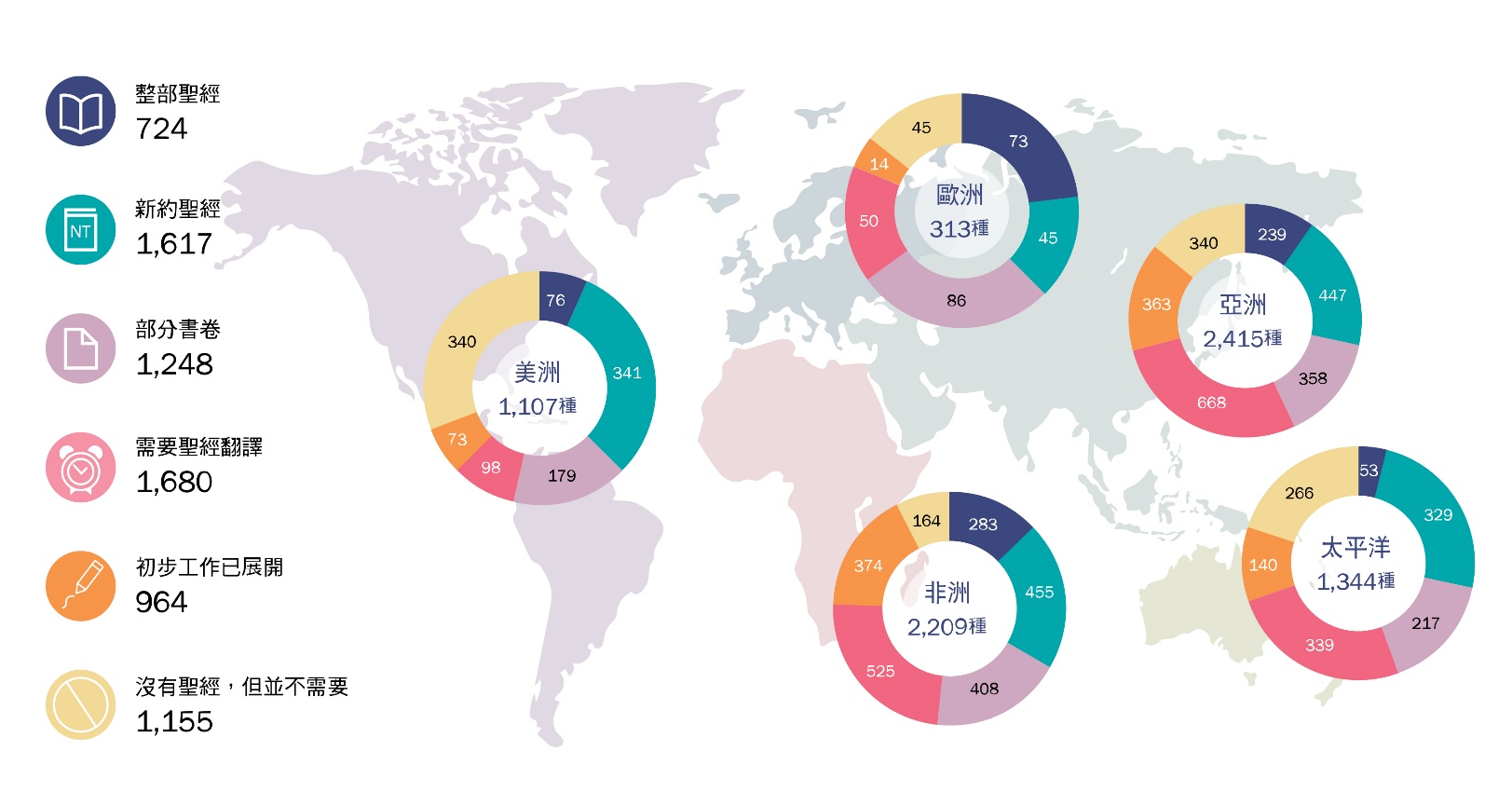 全球語言~7,388
整部聖經~724
新約聖經~1,617
部分書卷~1,248
需要聖經翻譯~1,680
初步工作已展開~964
1,680語言族群、2億人沒有母語聖經、
集中在中非洲、東南亞、太平洋群島三個地區
[Speaker Notes: 聖經翻譯現況
全球共有約七千三百八十八種不同語言(7,388)
當中有完整聖經譯本的僅有十份一，即七百二十四種語言。(724)
全球仍有超過十四億的人口沒有整本翻譯的母語聖經

集中在：非洲、東南亞和大洋洲

威克理夫國際聯會估計，直到2022年底，還有1,700個語言族群、將近 2億人還沒有任何部份的母語聖經。這些語言群體很多是 少數民族；有些語言族群的人口可能很多，但是生活在難以進入的地區，他們也需要用自己的語言聽聞福音。]
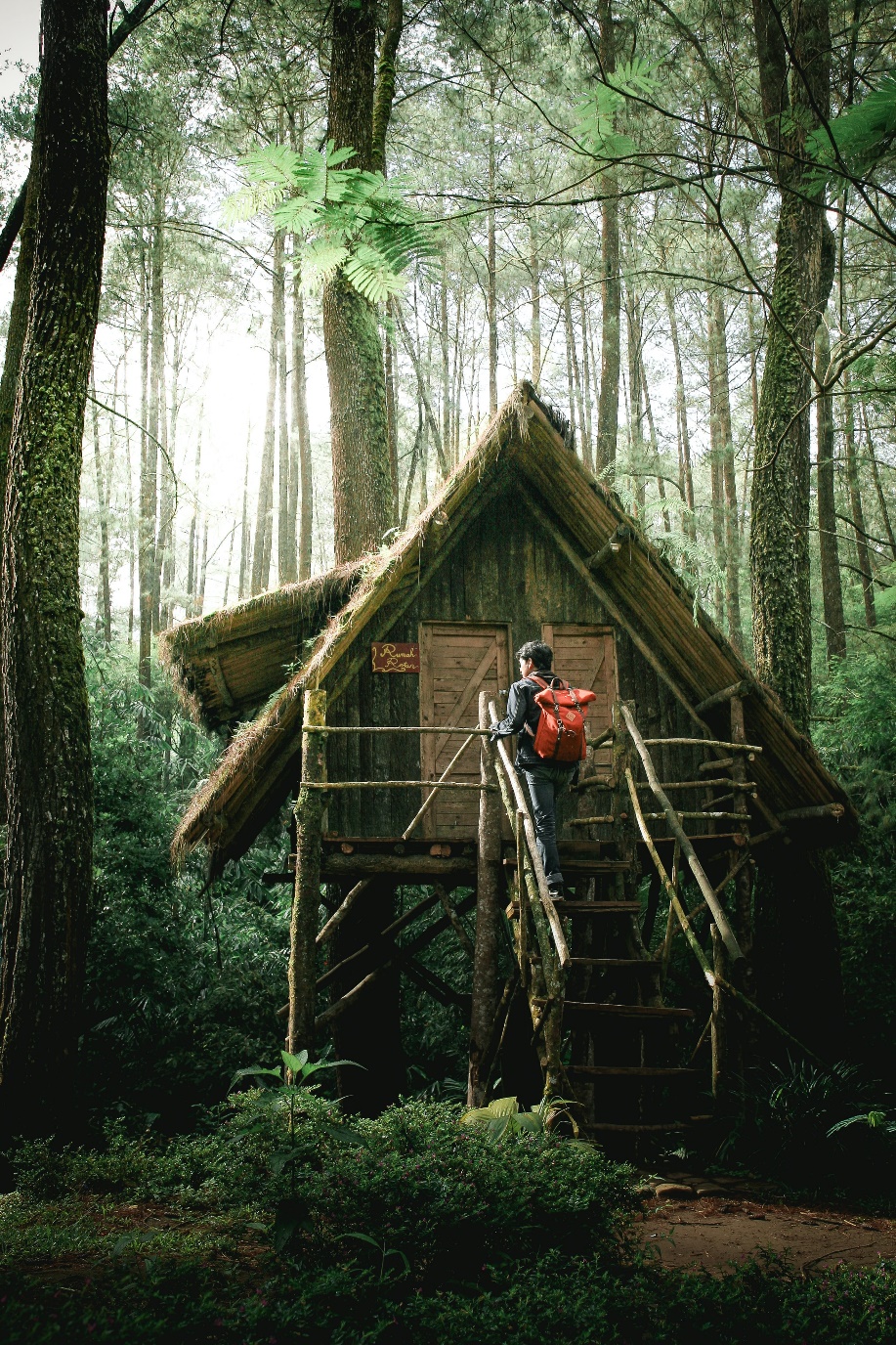 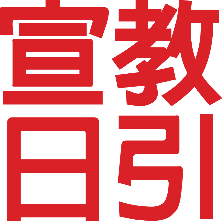 展開聖經翻譯工作
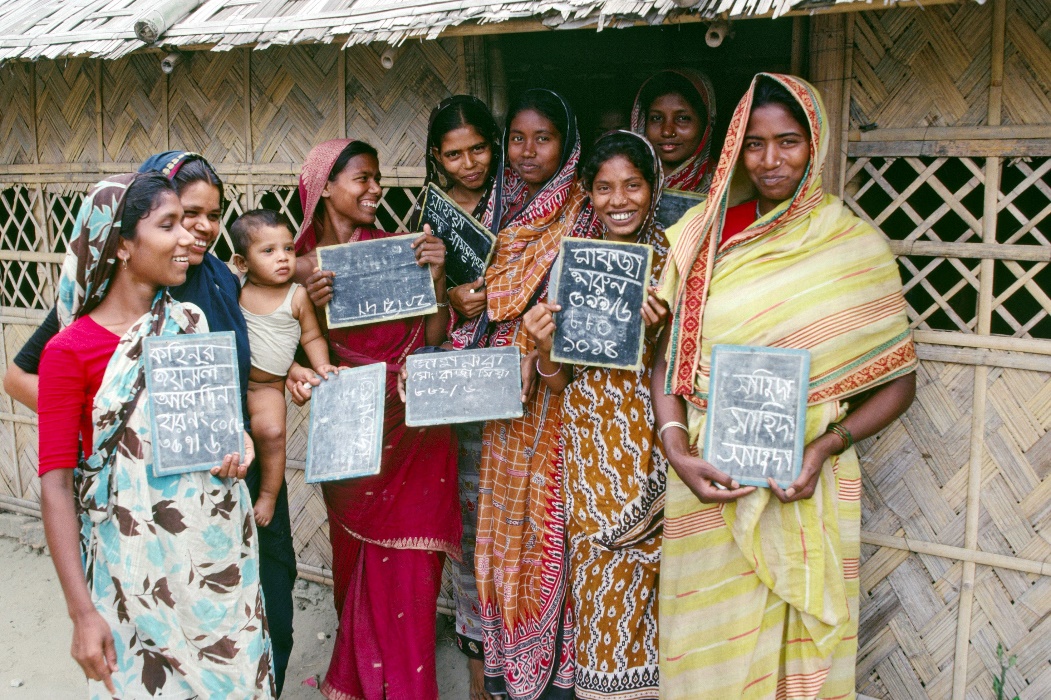 接觸溝通先遣部隊找尋溝通聯繫人
進入當地建立支援系統
書寫系統設計字母、編撰字典、識字教育材料、健康小冊、民間故事，母語聖經
關鍵人物聖經翻譯宣教士、母語人員、支援人員、譯經顧問
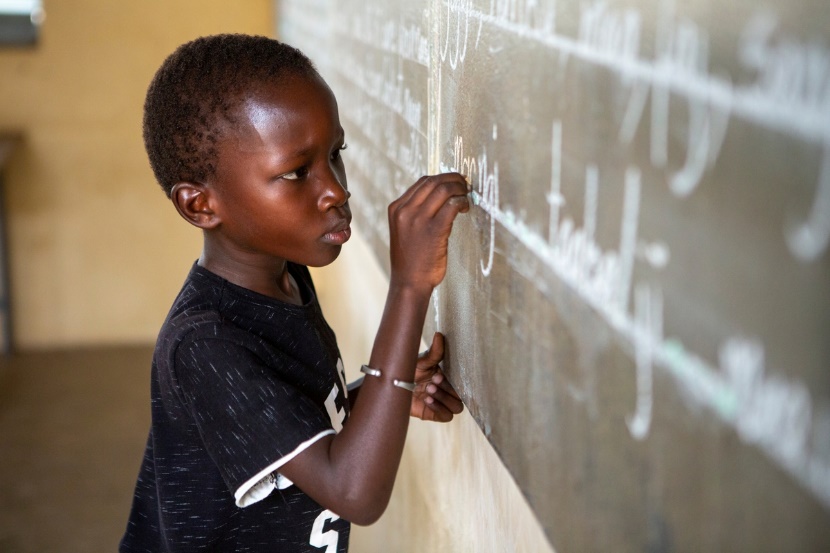 [Speaker Notes: 接觸溝通 ~先頭部隊找尋溝通聯繫人
許多需要聖經翻譯的語族， 住在偏遠崎嶇，難以接觸的地方，有些則住在無論是政治、宗教或文化都對基督信仰極不友善的地方，須要格外小心地處理，以確保同工及事工不會受到危害。要展開聖經翻譯，有個非常關鍵的要點，就是要有語言調查員作為先頭部隊大膽地進去接觸，諸如跋涉危險的路線， 或克服靈界的黑暗權勢等、找尋容易溝通、願意幫忙的聯繫人。 目前，語言調查員的人數十分不足，懇求主呼召 合適的人加入語 言調查的行列！
 
進入當地~建立支援系統
一旦能夠建立聯係，聖經翻譯宣教士就預備進入語群，如果是偏遠地區，
就需要有支援隊為聖經翻譯工作預備，例如到村裡建造清潔飲用水的集水系統、給翻譯員興建小屋、地區辦公室、架設通信電力與網路、設施的翻新及保養、維修發電機、甚至是設計並鋪設新的航空跑道等等各種專業技術同工。
疫情之前，每年有多達160萬名來自美國的基督徒，志願到全球各地的偏遠地區進行短期服務，讓譯經員有更多時間翻譯神的話語。
 
書寫系統	
跟著來的就是替語群設計一套字母和書寫系統，繼而編撰字典、製作健康小冊、識字教育材料、 民間故事，以及母語聖經等。需要母語聖經的族裔多數是少數族裔，住在開發中國家，往往是國家中地位最低微的人，98%是文盲。
因此，除了翻譯聖經之外，宣教士也發展識字教育材料，培訓識字教育老師。識字教育能與聖經翻譯同步開展，是最理想的狀況。

(以下可按情況講者決定要不要用：全世界的文盲有三分之二是婦女，
有些村落的宣教士教導婦女閱讀，培訓她們成為老師！
當她們拿起粉筆生澀地寫出母語文字時，臉上煥然發光，
這下她們不只可以成為老師，還能夠時時刻刻地教導自己的孩子了！ 
識字教育能與聖經翻譯同步開展，是最理想的狀況。)

識字的普及可以讓更多人願意閱讀翻譯好的聖經，母語聖經發揮轉化生命的作用。
 
關鍵人物 
除了聖經翻譯宣教士和支援人員、另一個關鍵的人物就是母語人員。 
母語譯經員不一定是基督徒，他們可能因為受過教育，具有雙語能力，
接受翻譯原理和技巧的訓練而受雇參與翻譯工作，但個人並不認識神。

另外，每一個聖經譯本都必須經過翻譯顧問的指導和嚴格的審核，
他們是聖經希伯來文或聖經希臘文專家，有廣泛的聖經翻譯背景和經驗。 

顧問跟譯經員逐句、逐節討論譯文，分享其他人處理難解經文的心得，並為文稿的各方面提供整體意見。 
然而，顧問是嚴重不足。審核譯本的進度已經趕不上譯本完成的進度。]
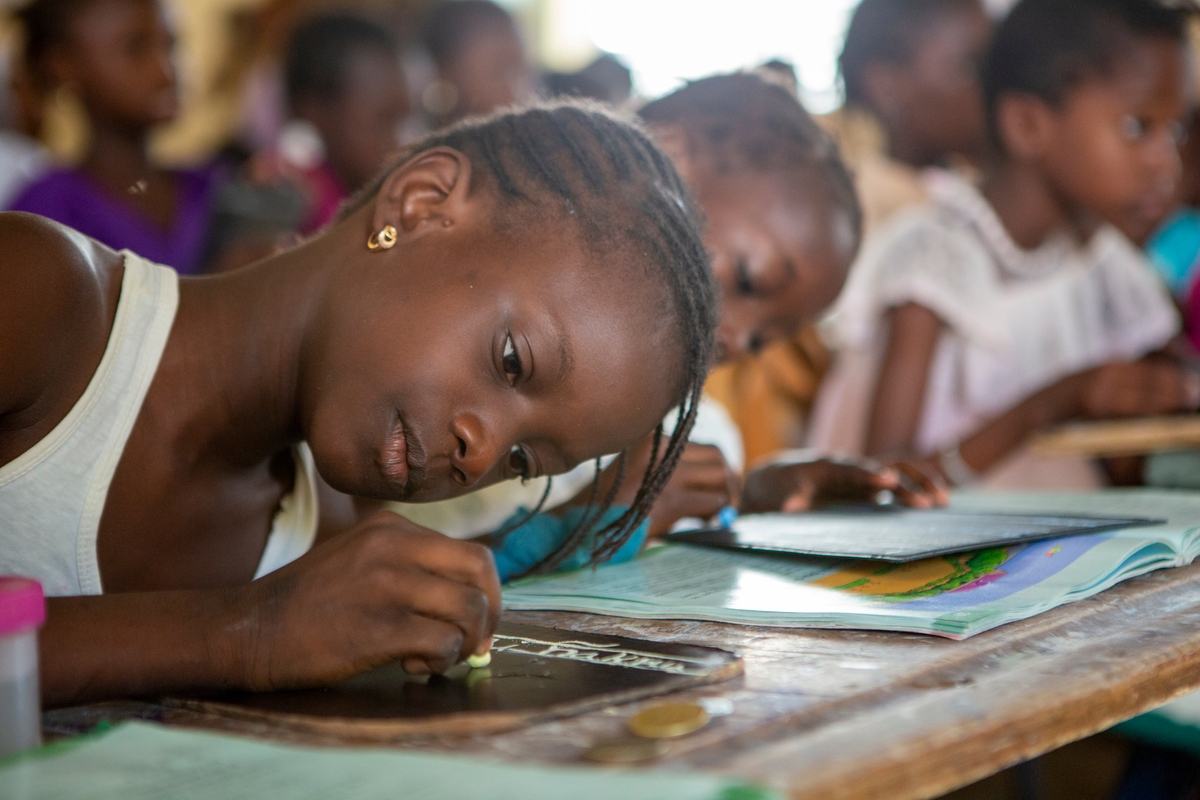 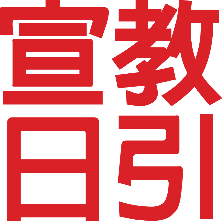 我們一同為聖經翻譯禱告
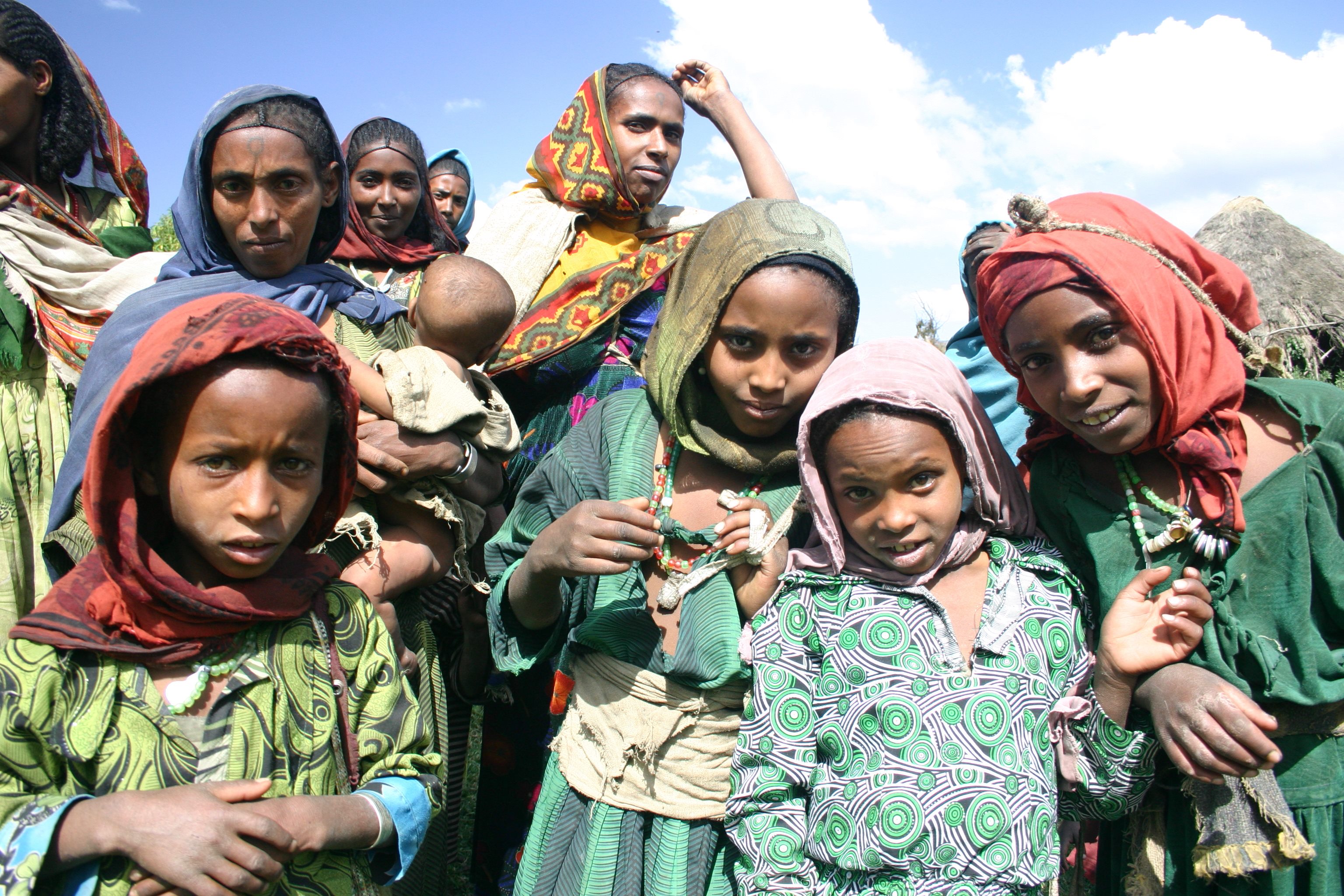 親愛的耶穌基督，感謝祢道成肉身來到人間，用我們能懂的語言形式親自把神向我們顯示。如今仍有百份之九十的語言群體沒有整本的母語聖經，求神興起有語言恩賜，不畏艱鉅的工人，差派他們前往禾場，幫助他們獲得簽證，可以在事奉地區長期居住，學習當地語言和文化，得著地方官長的信賴支持和居民的愛護。
願萬有的主，感動各種專業技術人員，組成支援團隊，調動列國的財寶，供應和器材裝備給聖經翻譯工作。
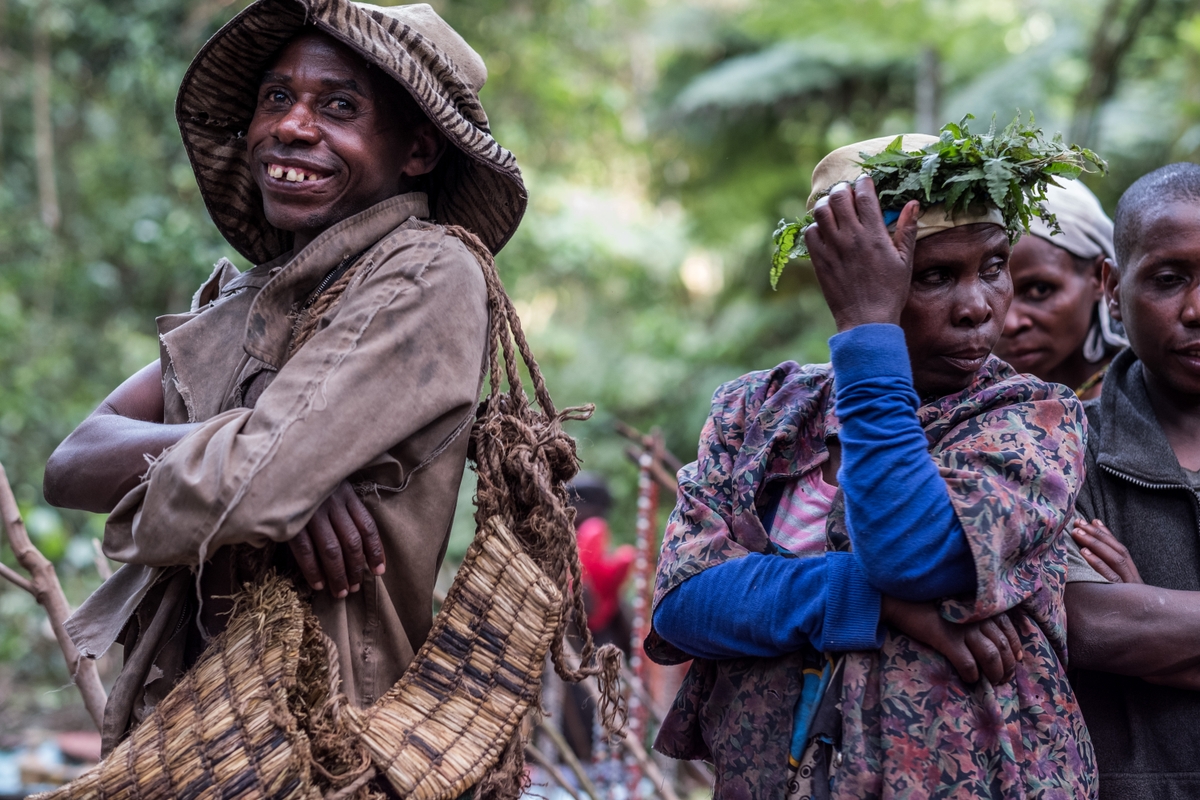 天父，我們為威克里夫全球6,000位聖經翻譯同工禱告，許多聖經翻譯員，生活在敏感地區、處於孤立狀態， 願他們時時有神的同在、保護和鼓勵。
求神保守他們在探訪村落時有平安，收集資料時有效率，策畫項目時有智慧，在反覆推敲的翻譯過程中，得著亮光與啟發，掌握神話語的意義，能夠用最適切的字詞語法翻譯聖經。
神啊，願祢的話轉化語言族群的生活及文化，得著神國裡的盼望與豐盛。
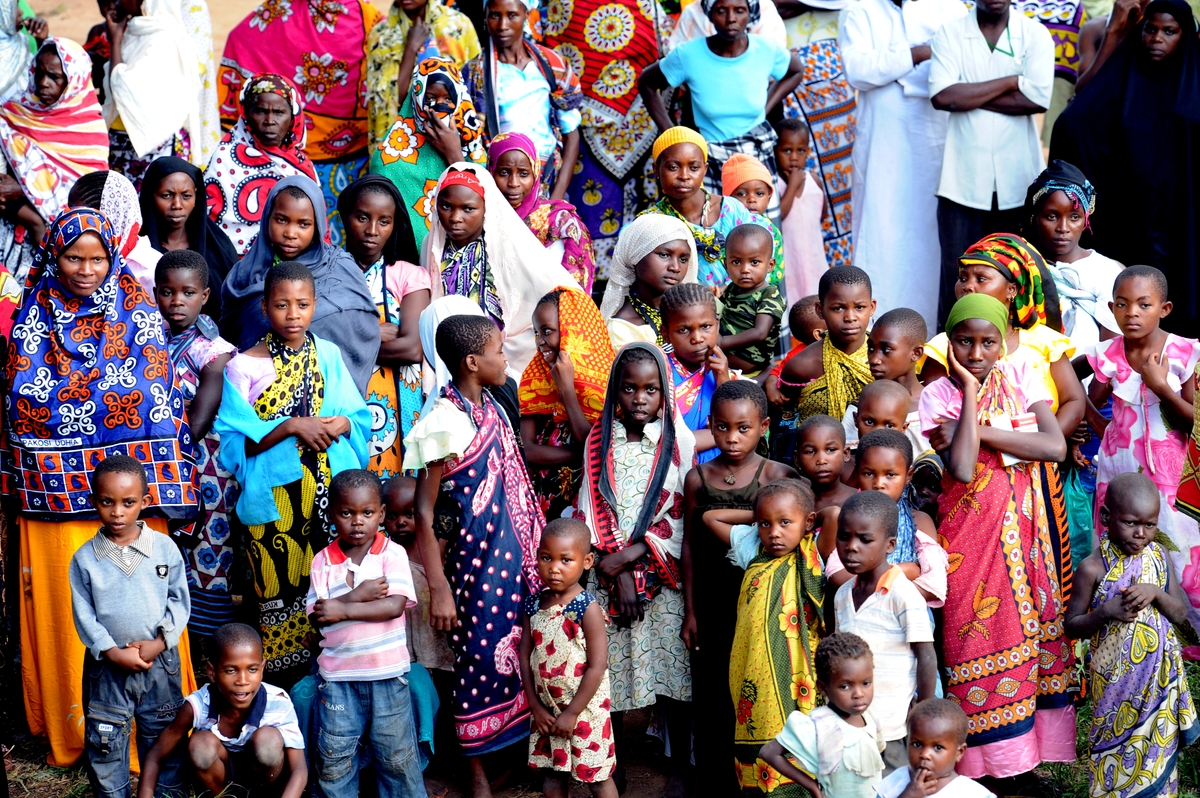 主啊，許多翻譯好的經卷缺乏譯經顧問，願主吸引聖經原文專家，一同參與事奉。我們同心為說當地母語的譯經員禱告，他們大部分還不是基督徒，懇求父神祝福他們被真理的靈引導，使他們和家人都被祢的話吸引，認識耶穌基督，蒙恩得救，經歷喜樂和平安。
天父，願祢的名在語言族群中被高舉，願祢的國度降臨。奉基督耶穌的名。阿們。
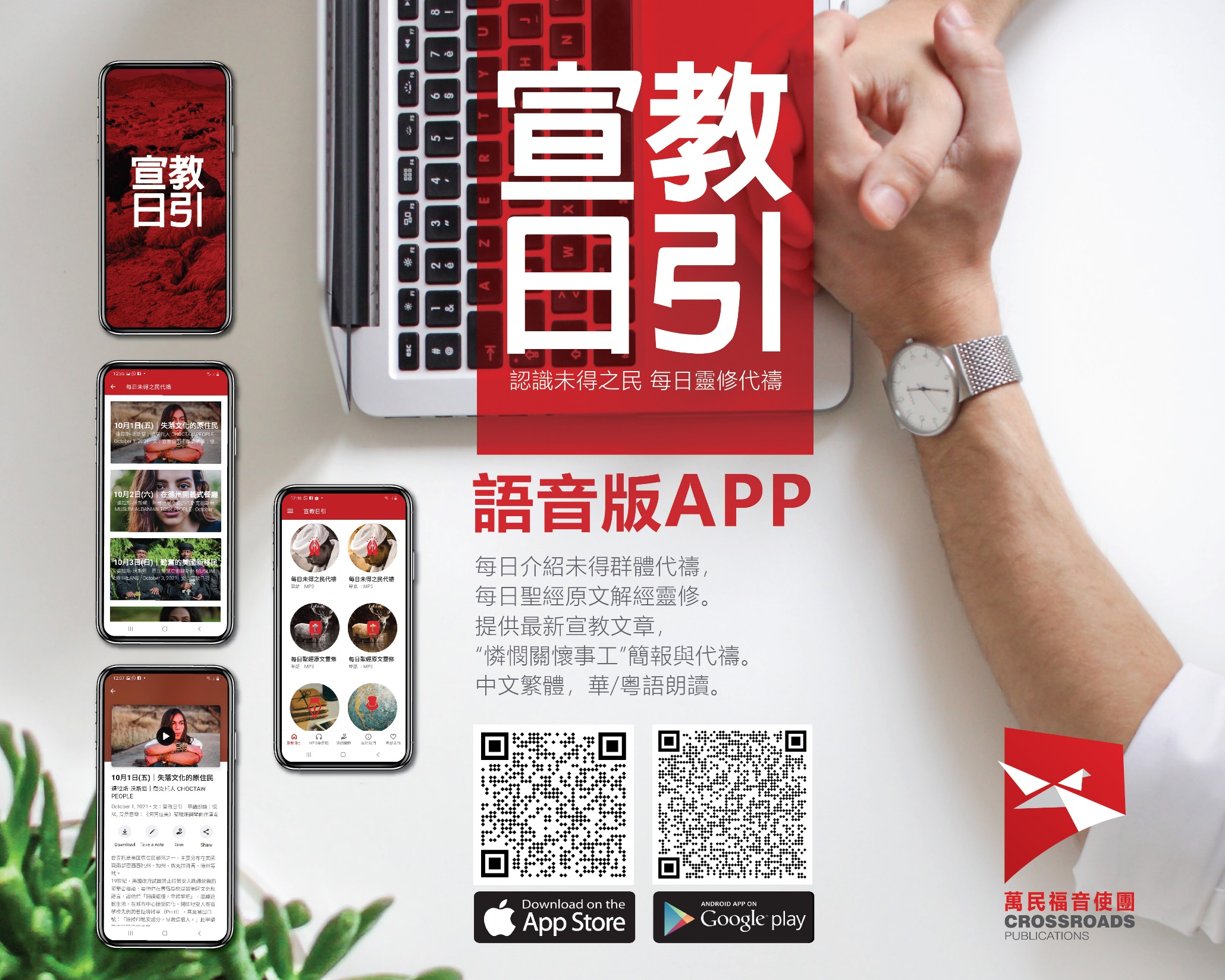 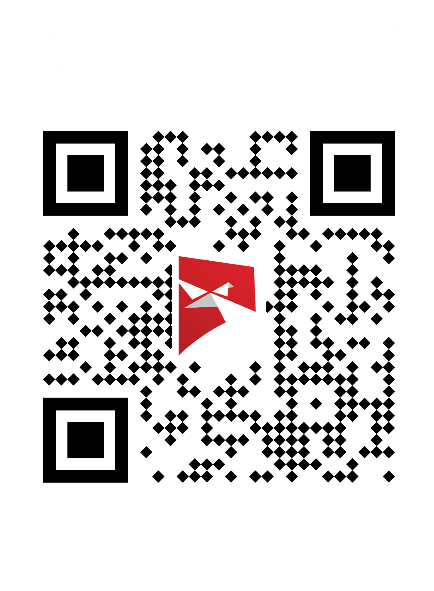